PROGRESS REPORT ON THE FUNCTION SHIFT OF ADULT EDUCATION AND TRAINING (AET) AND TECHNICAL AND VOCATIONAL EDUCATION AND TRAINING (TVET) COLLEGES
Portfolio Committee on Higher Education and Training – 04 March 2015
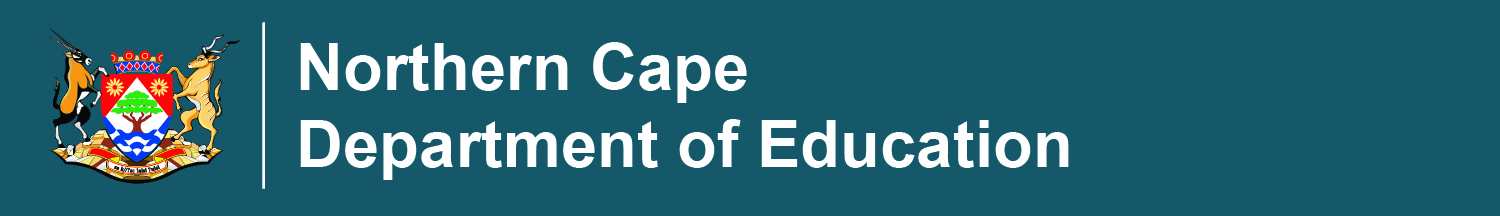 1
Content
Background
Human Resource
Finance
2
Background
The Northern Cape Department of Education supports the Function Shift of the Adult Education and Training (AET) and Technical and Vocational Education and Training (TVET) Colleges programmes to the Department of Higher Education and Training.
Protocol agreements between the Honourable MEC and the Honourable Minister are signed and implemented.
3
Background
The Northern Cape have two TVET Colleges, with seven Campuses.

124 Public Adult Learning Centres.
4
Human Resource
TVET Colleges:
College staff – 425
Provincial staff – 4
AET Centres:
223 Educators
Provincial and District staff - 13

All staff members have been informed about the Function Shift.
Staff files are ready to be handed over
5
Finances
The Department of Higher Education and Training and the Province reached agreement on the appropriate amounts to be shifted in programmes 5 and 6.
They could not reach agreement on the appropriate amounts to be shifted to DHET with respect to programmes 1 and 9.
The Budget Council approved that a mixed model methodology be applied, where provincial equitable share formula is used, shifting the amounts from programmes 1 and 9 and that actual amounts budgeted will shifted to programmes 5 and 6.
6
Finances
The total budget for TVET Colleges for the 2014/2015 financial year was R94.4 million.
The total budget for the 2015/2016 financial year is 100.1 million (5% increase)
 The total budget for AET for the 2014/2015 financial year was R31 482 million.
The total budget for the 2015/2016 financial year is R43 999 million. (7% increase)
7
THANK YOU
8